CHỦ ĐỀ 6
NGÀY - GIỜ, GIỜ - PHÚT, NGÀY - THÁNG
BÀI 29
NGÀY - GIỜ,
GIỜ - PHÚT
KHÁM PHÁ
Một ngày 
có 24 giờ.
Một giờ có 
60 phút.
a)
Một ngày có bao nhiêu giờ và một giờ có bao nhiêu phút nhỉ?
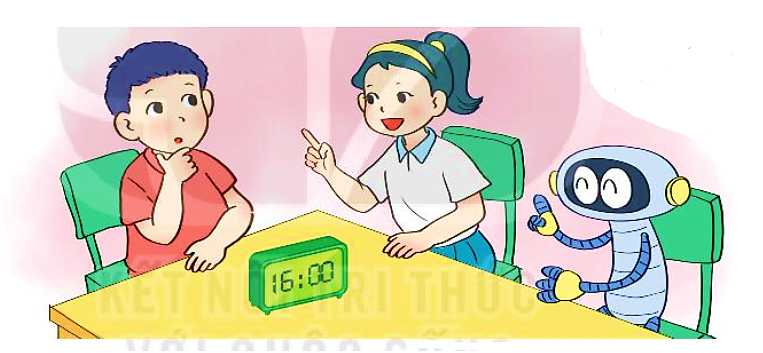 b) 24 giờ trong một ngày được tính từ 12 giờ đêm hôm trước đến 12 giờ đêm hôm sau.
1 giờ sáng, 2 giờ sáng, 3 giờ sáng, 4 giờ sáng, 5 giờ sáng, 6 giờ sáng, 7 giờ sáng, 8 giờ sáng, 9 giờ sáng, 10 giờ sáng.
11 giờ trưa, 12 giờ trưa.
1 giờ chiều (13 giờ), 2 giờ chiều (14 giờ), 3 giờ chiều (15 giờ), 4 giờ chiều (16 giờ), 5 giờ chiều (17 giờ), 6 giờ chiều (18 giờ).
7 giờ tối (19 giờ), 8 giờ tối (20 giờ), 9 giờ tối (21 giờ).
10 giờ đêm (22 giờ), 11 giờ đêm (23 giờ), 12 giờ đêm (24 giờ).
0 giờ sáng
12 giờ trưa/
12
11 giờ trưa
1 giờ sáng
1
11
10 giờ sáng
2 giờ sáng
10
2
9
9 giờ sáng
3
3 giờ sáng
8
4
4 giờ sáng
8 giờ sáng
7
5
6
7 giờ sáng
5 giờ sáng
6 giờ sáng
/0 giờ sáng
12 giờ đêm
11 giờ đêm
12
1 giờ chiều
1
11
10 giờ đêm
2 giờ chiều
10
2
9 giờ tối
9
3
3 giờ chiều
8
4
4 giờ chiều
8 giờ tối
7
5
6
7 giờ tối
5 giờ chiều
6 giờ chiều
HOẠT ĐỘNG
?
Số
1
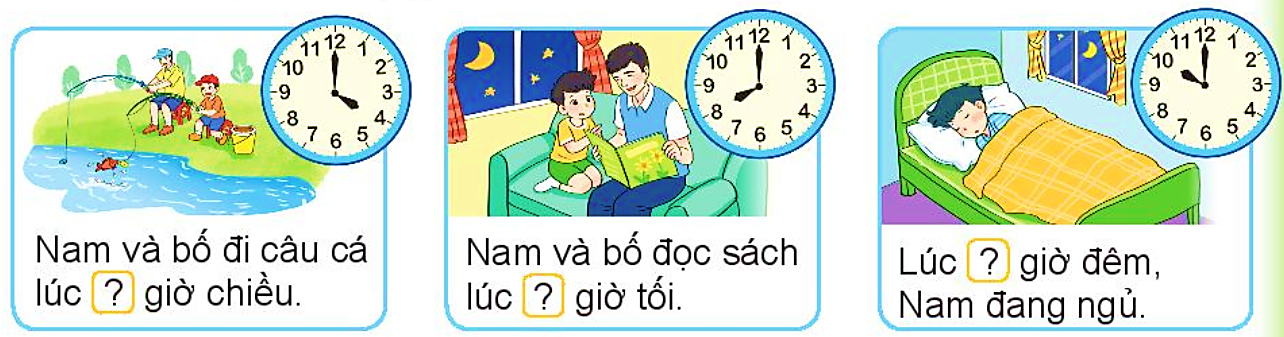 10
4
8
2
Tìm đồng hồ chỉ thời gian thích hợp với mỗi bức tranh.
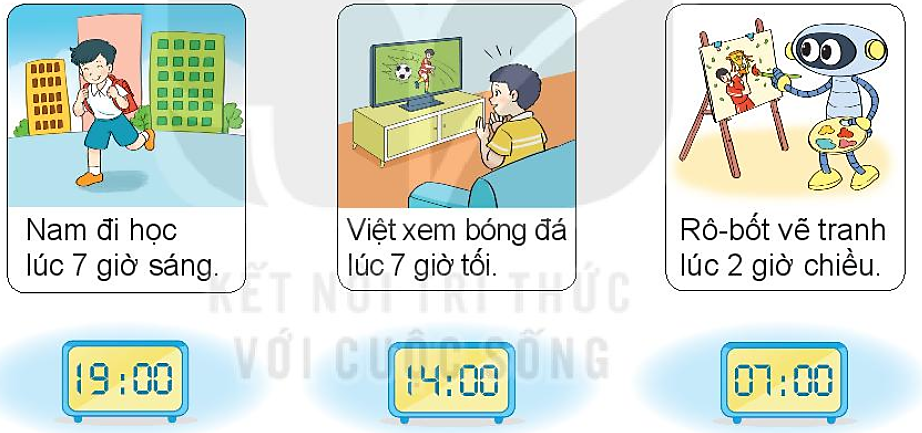 3
Chọn đồng hồ chỉ thời gian thích hợp với mỗi bức tranh.
a)
b)
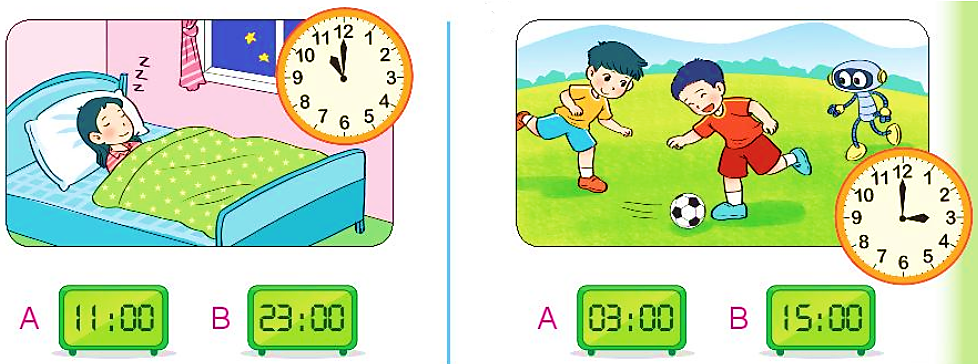 CHỦ ĐỀ 6
NGÀY - GIỜ, GIỜ - PHÚT, NGÀY - THÁNG
BÀI 29
NGÀY - GIỜ,
GIỜ - PHÚT
KHÁM PHÁ
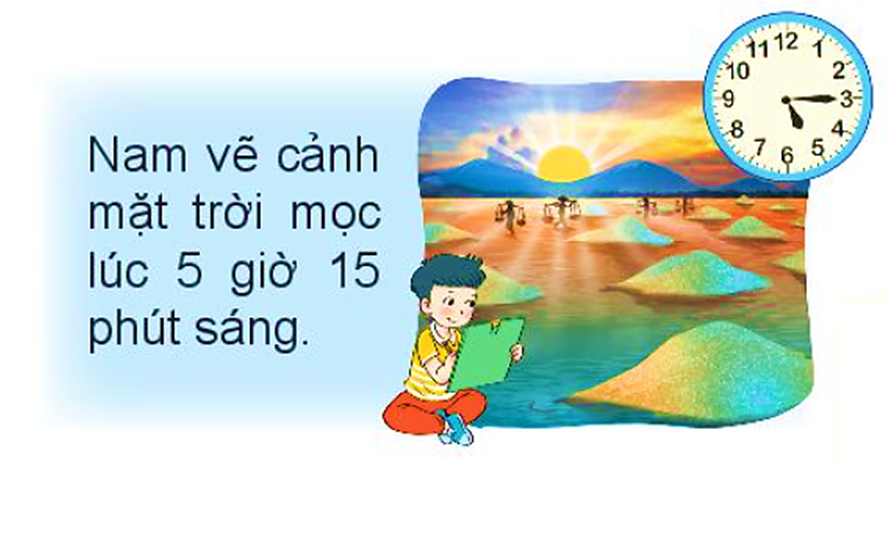 5 phút
30 phút
Nam vẽ cảnh mặt trời mọc lúc 5 giờ 15 phút sáng.
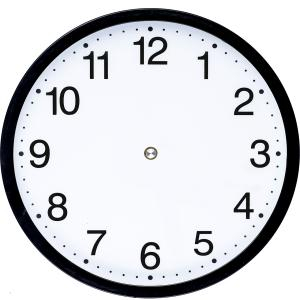 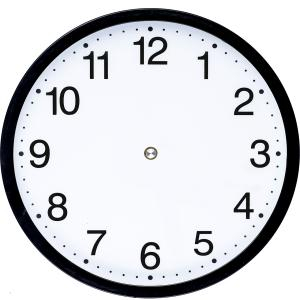 15 phút
5 phút
5 phút
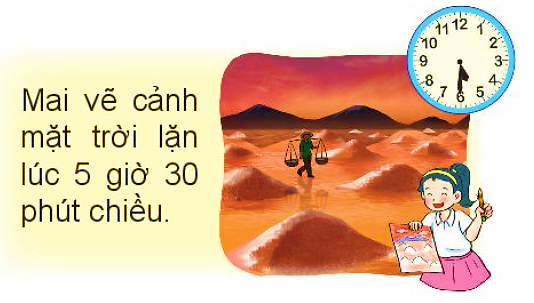 Mai vẽ cảnh mặt trời lặn lúc 5 giờ 30 phút chiều.
5 phút
5 phút
15 phút
5 phút
HOẠT ĐỘNG
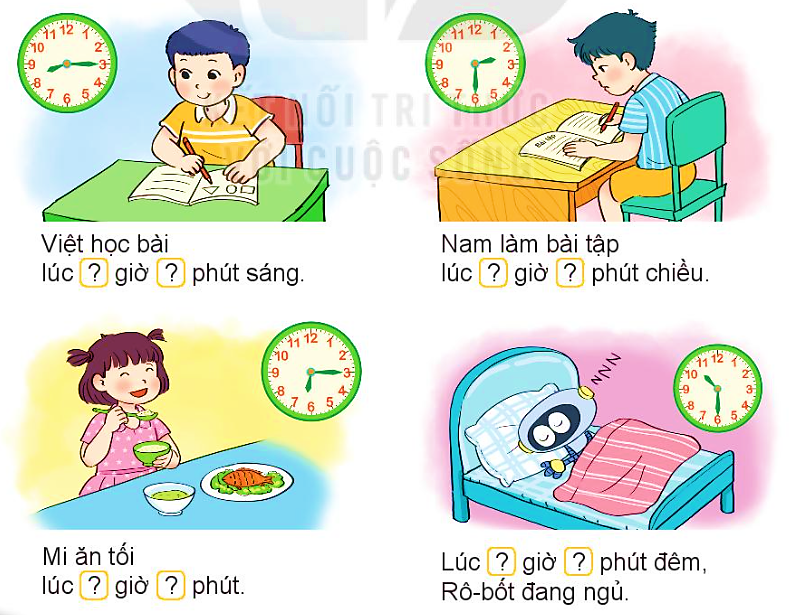 ?
Số
1
?
?
Mỗi bạn làm gì lúc mấy giờ?
Việt học bài
lúc      giờ       phút sáng.
Nam làm bài tập
lúc      giờ       phút chiều.
Mi ăn tối
lúc      giờ       phút.
Lúc      giờ       phút
Rô-bốt đang ngủ.
?
?
?
?
?
?
15
30
15
10
30
8
2
6
2
Tìm hai đồng hồ chỉ cùng thời gian vào buổi chiều, tối hoặc đêm.
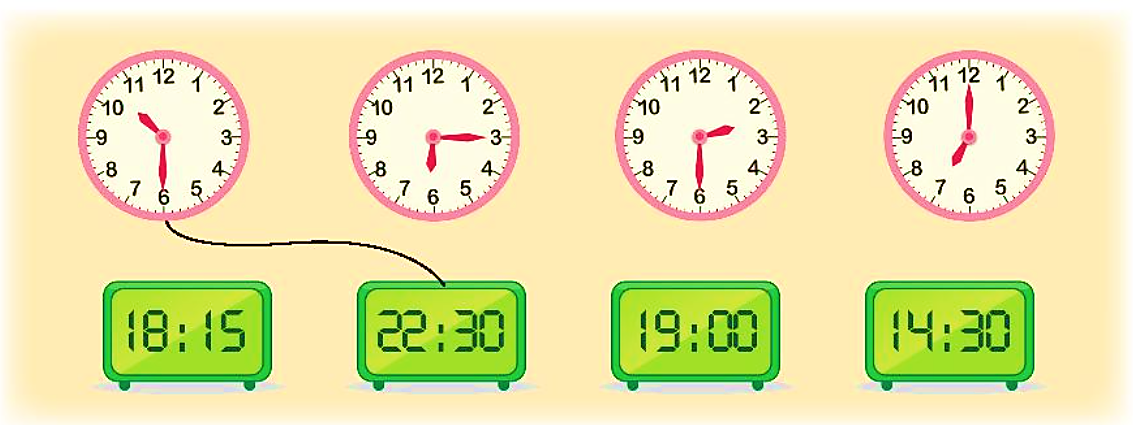 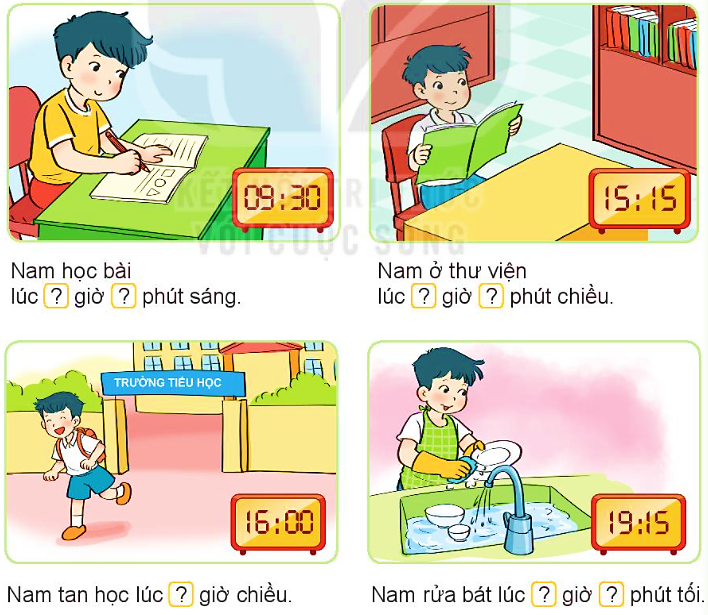 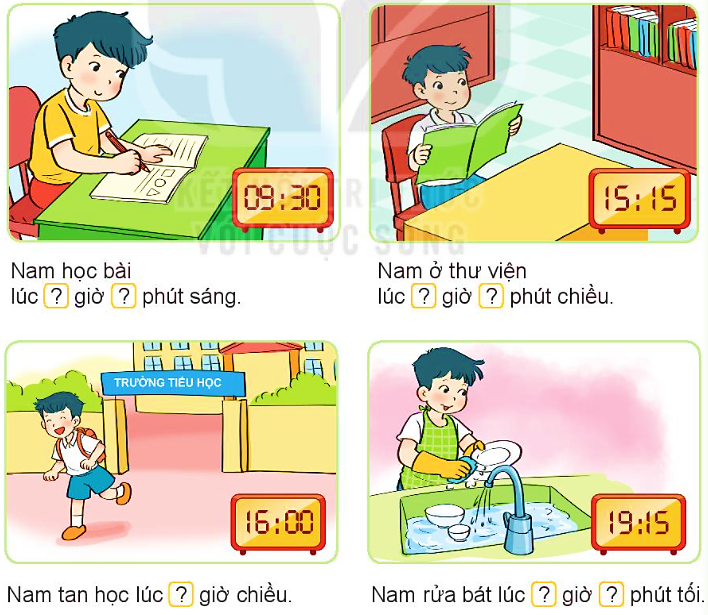 ?
Số
3
Nam làm gì lúc mấy giờ?
Nam rửa bát 
lúc       giờ      phút tối.
Nam tan học lúc      giờ chiều.
Nam học bài
lúc      giờ       phút sáng.
Nam ở thư viện
lúc      giờ       phút chiều.
?
?
?
?
?
?
?
30
15
15
9
3
4
7